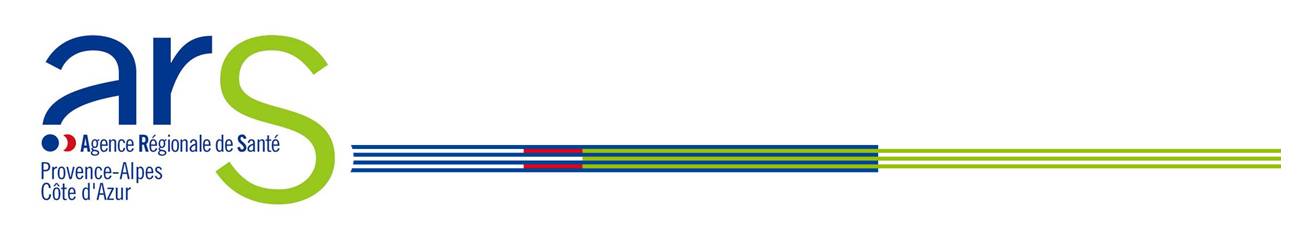 Le rendez-vous des acteurs de santé en Paca
8 et 9 octobre 2015
Palais Neptune - Toulon
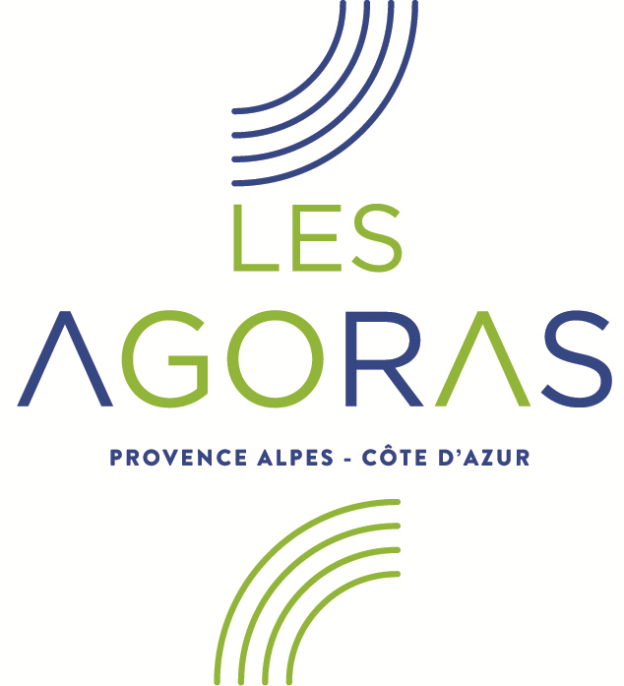 Liste des produits et prestations (LPP) et prescriptions hospitalières exécutées en ville
Docteur Françoise Ripoll
Docteur Patrick Reggio

Direction Régionale du Service Médical de la région PACA-Corse
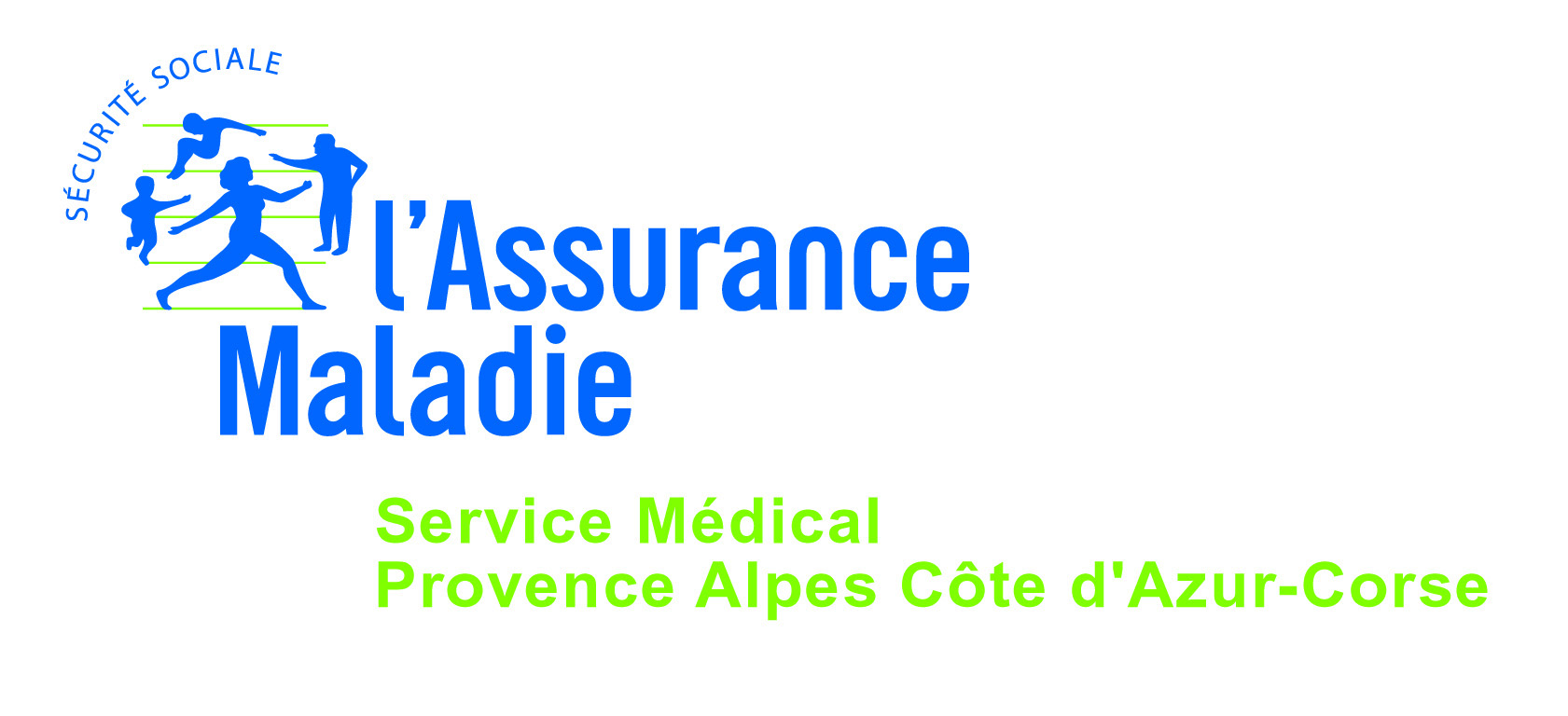 Montant remboursés des prescriptions hospitalières de LPP délivrés en ville
SNIIRAM - Région PACA
(en millions d’euros)
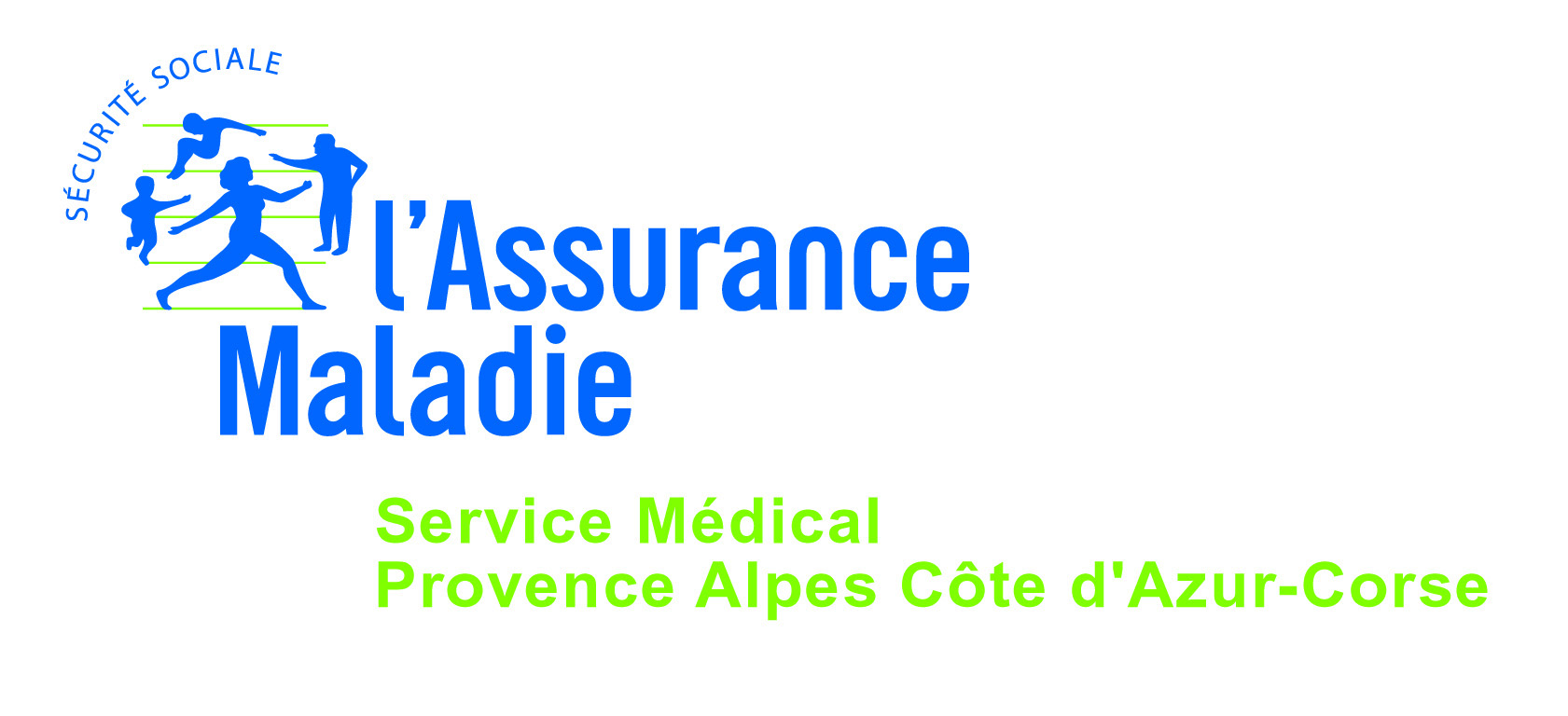 2
Montant remboursés des prescriptions hospitalières de LPP délivrés en ville
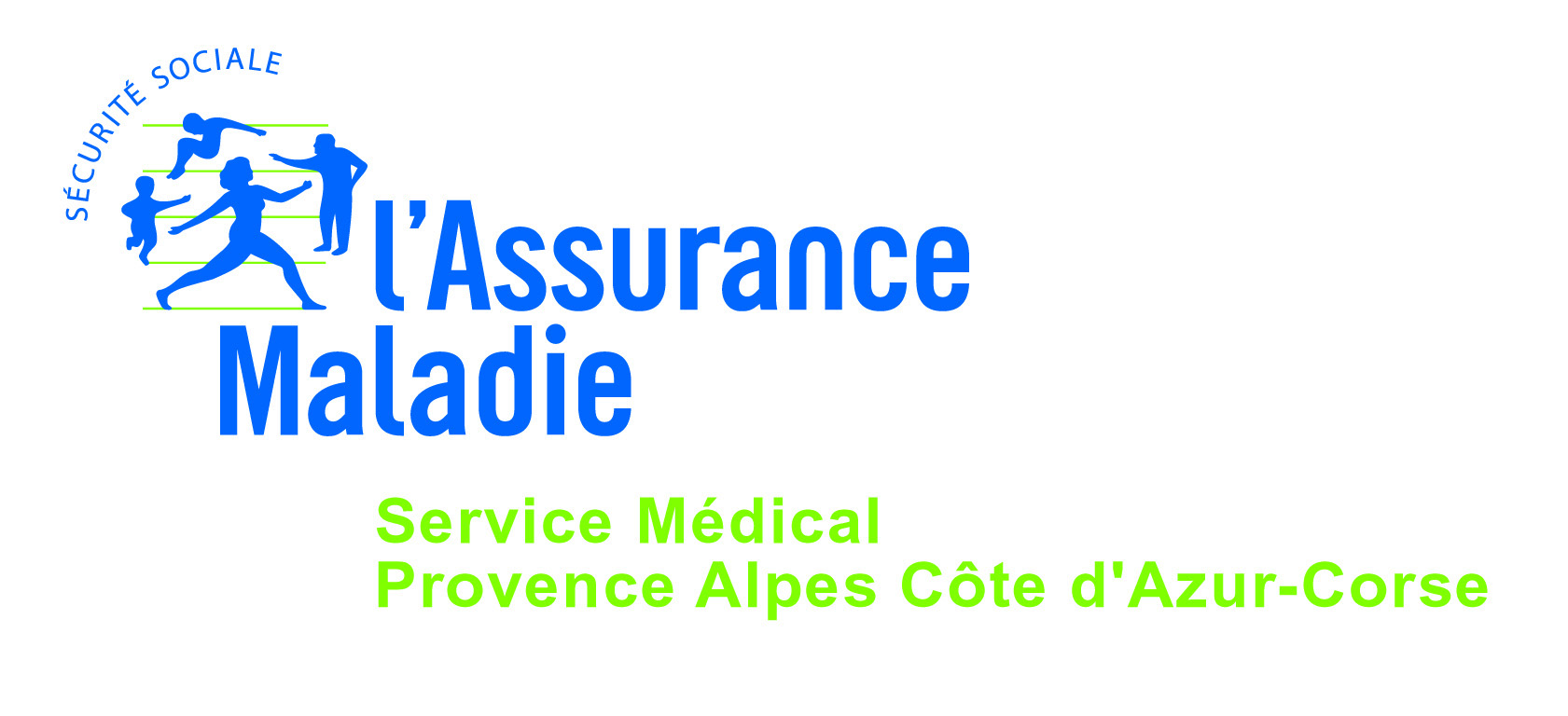 3
Montant remboursés des prescriptions hospitalières de LPP délivrés en ville
(en millions d’euros)
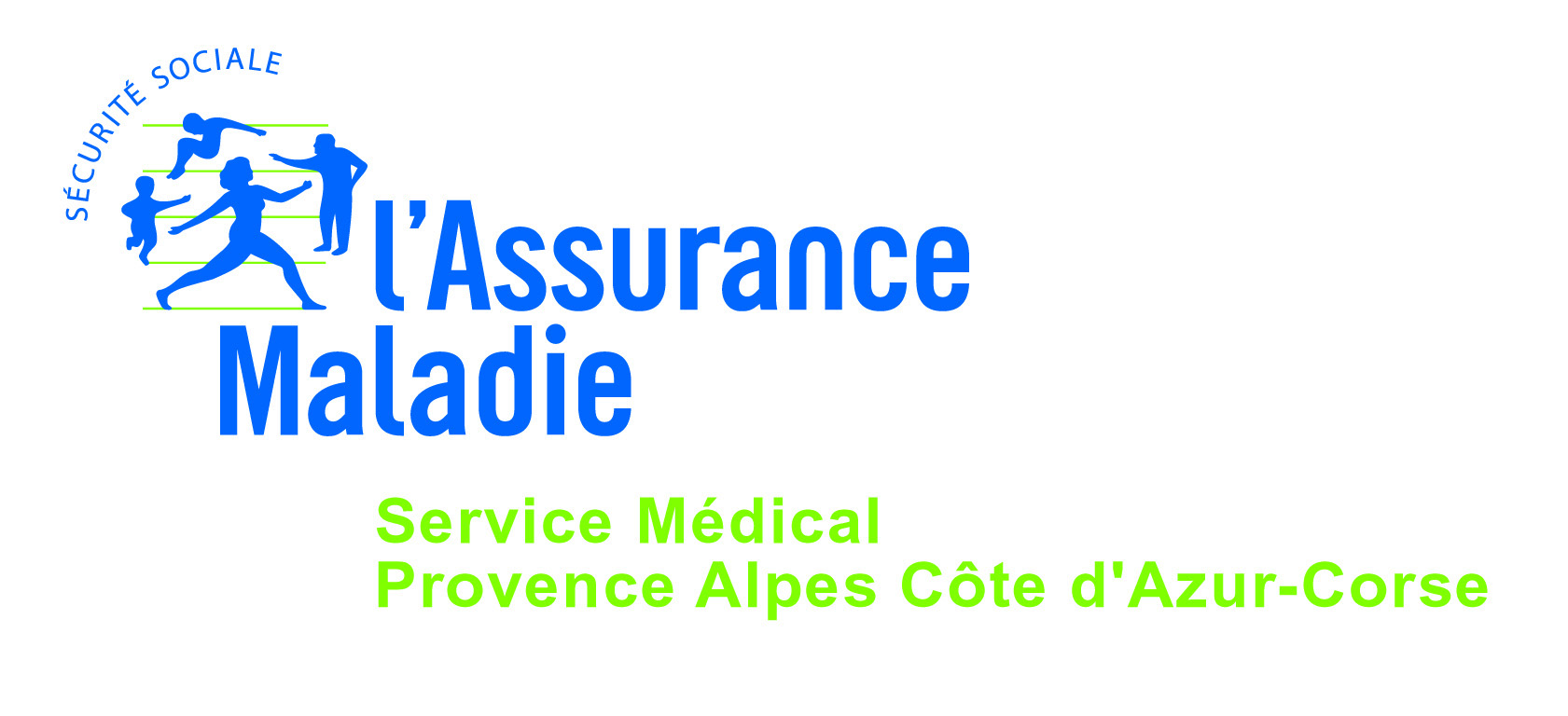 4
Perfusions système passif
- Département 13 -
Zoom sur les perfuseurs simples, perfuseurs volumétriques de perfusion :
Perfuseurs simples et perfuseurs volumétriques de précision = 2 millions d’euros 
Les perfuseurs simples représentent 3 % de l’ensemble des perfuseurs
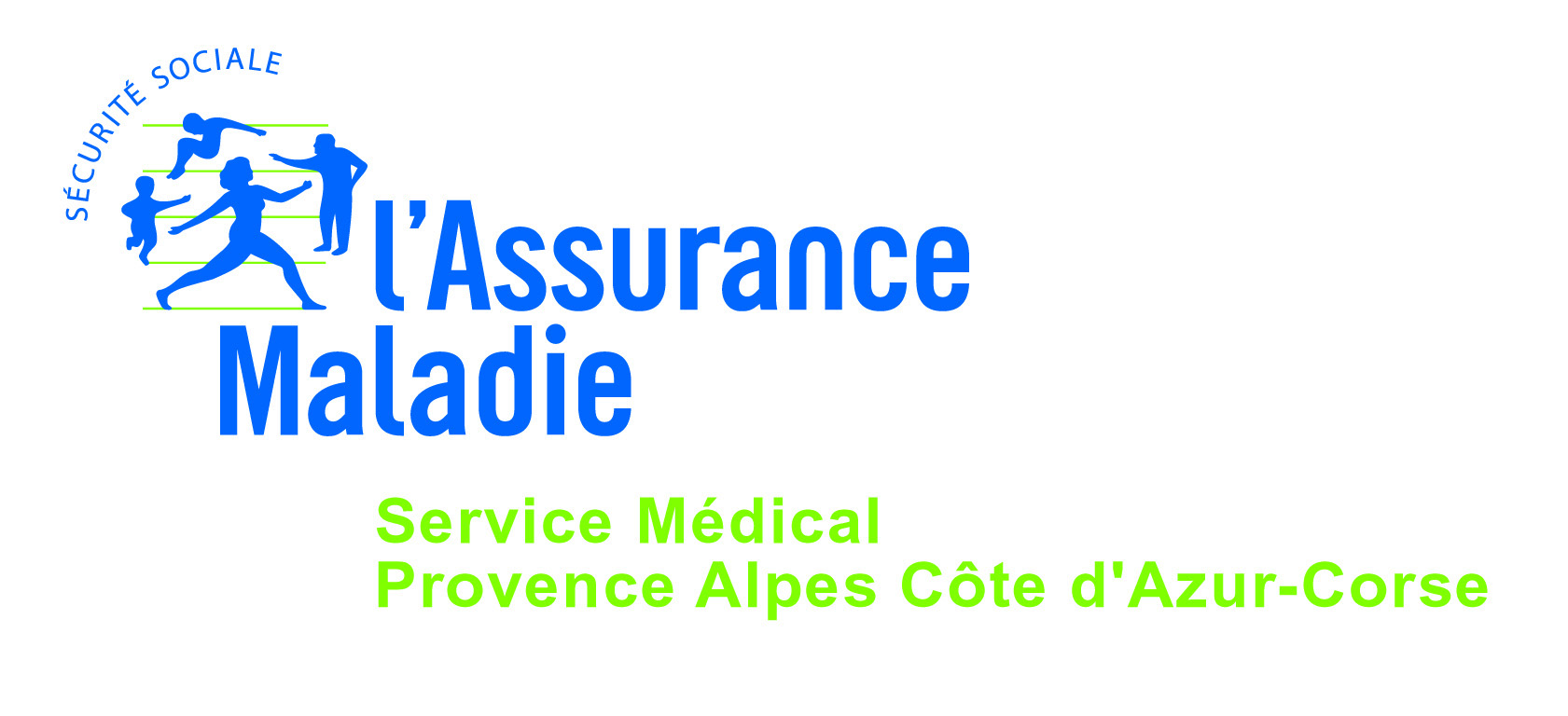 5
Perfusions système passifComparaison sur les 7 premiers établissements
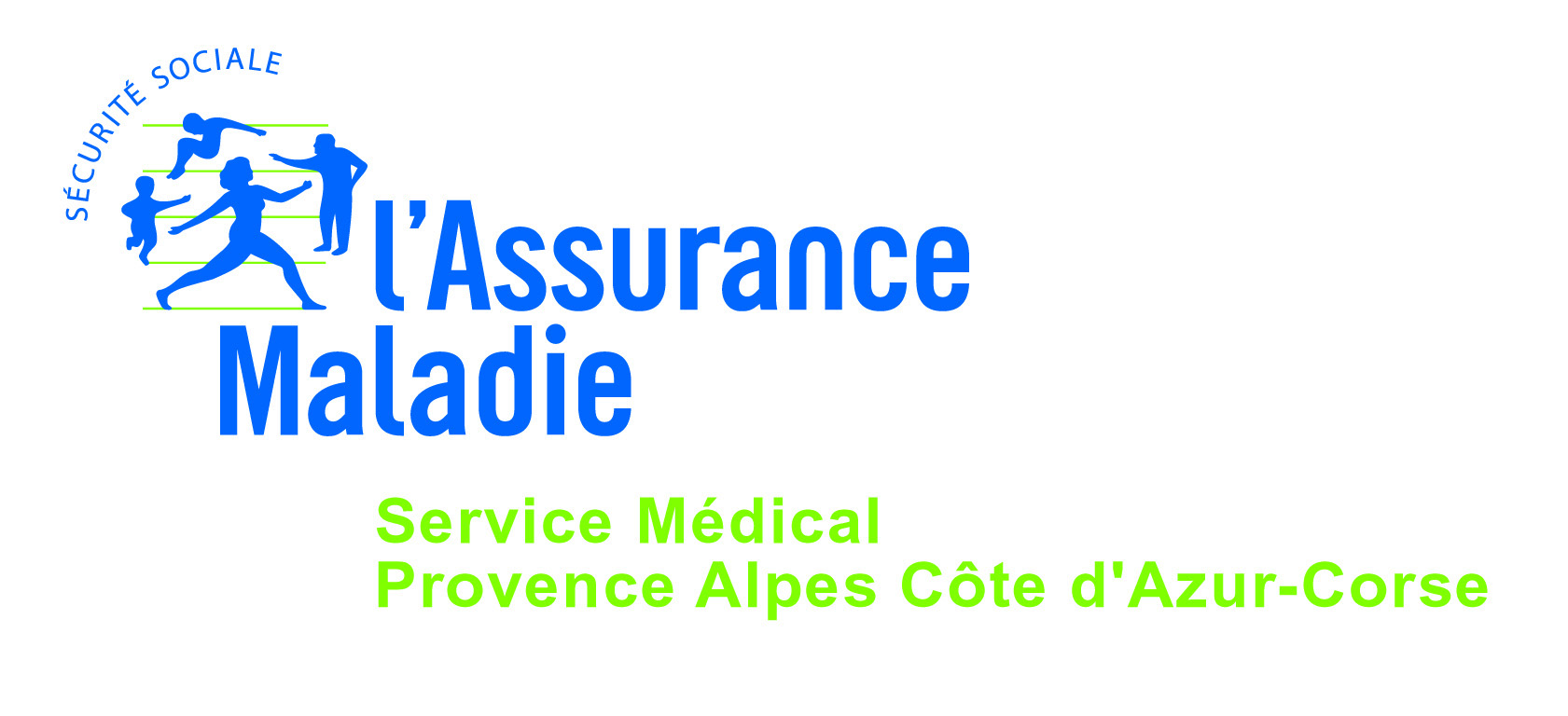 6
[Speaker Notes: Nous avons fait un « zoom sur les perfusions » puisque  le docteur Blanc Légier vous présentera des ordonnance type sur ce thème,

Vous voyez ici, les montants remboursés  en 2014  pour  « les perfusions système passif »

- nous avons le total pour la région PACA  : un peu plus de 16 millions d’euros 
Nous avons retenu les   « 7 premiers établissements », qui représente  avec près de 12 millions d’euros 72% de la dépense totale (11 756 803 / 16 424 738)

Pou chaque établissement on dispose 
du montant global remboursés en 2014pour ces perfusions système passif
De la file active
Ainsi que du montant moyen par patient 

On constate que ces montants moyen vont du simple au triple  avec 586€ pour l’établissement n° 5 et 1866€ pour l’établissement n°1,
Avec une moyenne régionale de 1124€

Ce constat appelle certaines questions]
Perfusions système passifComparaison sur les 7 premiers établissements
Constat : écart des montants moyens remboursés par patient

Des facteurs explicatifs
Type de patientèle 
Modalités de prescription 

Question sur l’harmonisation des pratiques
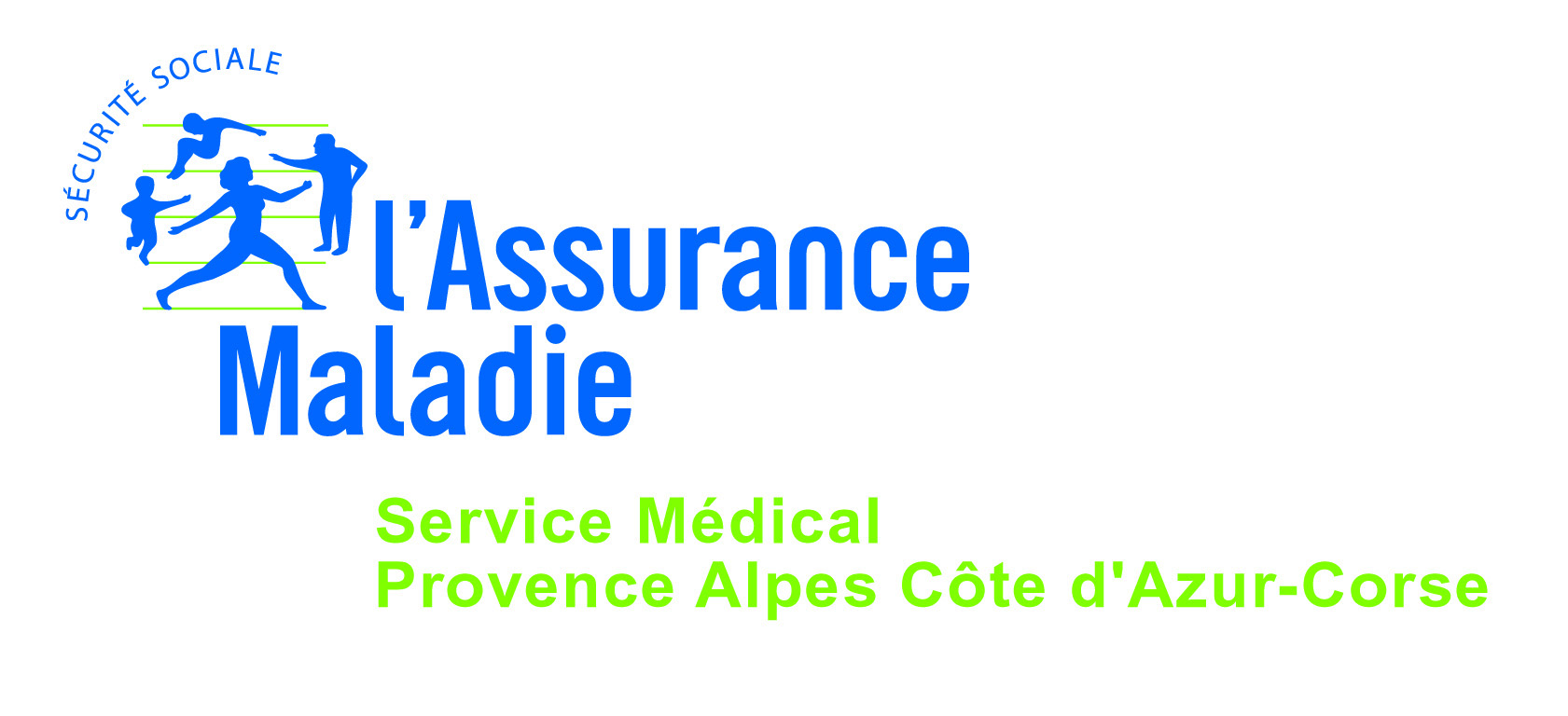 7
[Speaker Notes: On peut s’interroger sur ces différences observées

Bien sur ces différences peuvent s’expliquer par 
Le fait que la patientèle soit différente, pathologies différentes, lourdeurs des cas…
Le fait que les modalités de prescriptions puissent être différente  : 
Qui prescrit ?
Comment ?  Le choix des produits ?, la quantité, la durée de prescription ?

Mais on peut se poser la question aussi sur  l’existence  de  différence de  pratique ? 

Et donc l’idée d’harmoniser ces pratiques]
Ordonnances  type
Groupe de travail : 
Professionnels de santé 
OMEDIT 
Assurance Maladie

Objectif : harmoniser et maitriser les prescriptions 

Outils ordonnances type sur la perfusion
	site de l’OMEDIT
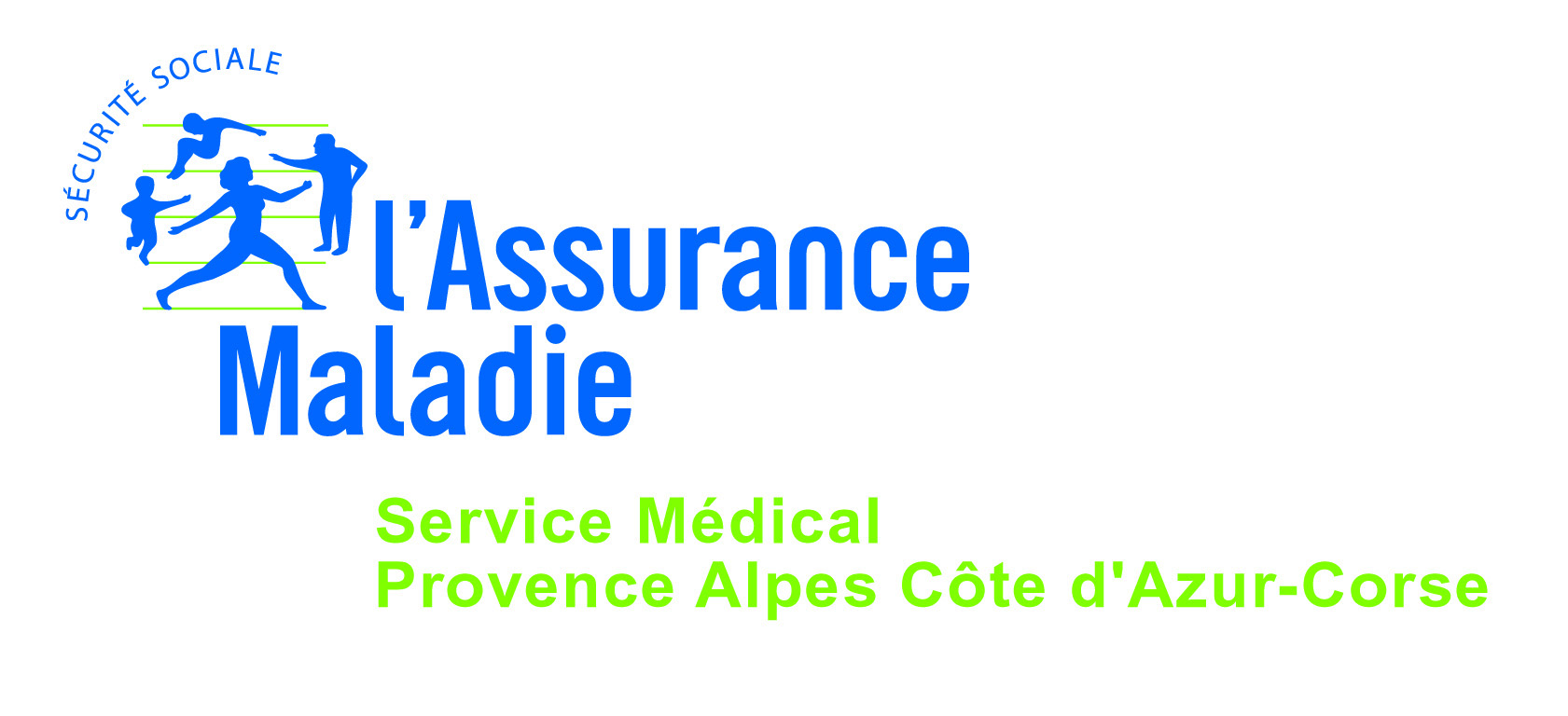 8
[Speaker Notes: Groupe de travail : 
-	Professionnels de santé : 
établissements de santé dont ISC, APHM, IPC, CH Antibes
Les URPS
-	OMEDIT 
-	Assurance maladie]
Site de l’OMEDIT : http://omedit.e-santepaca.fr/
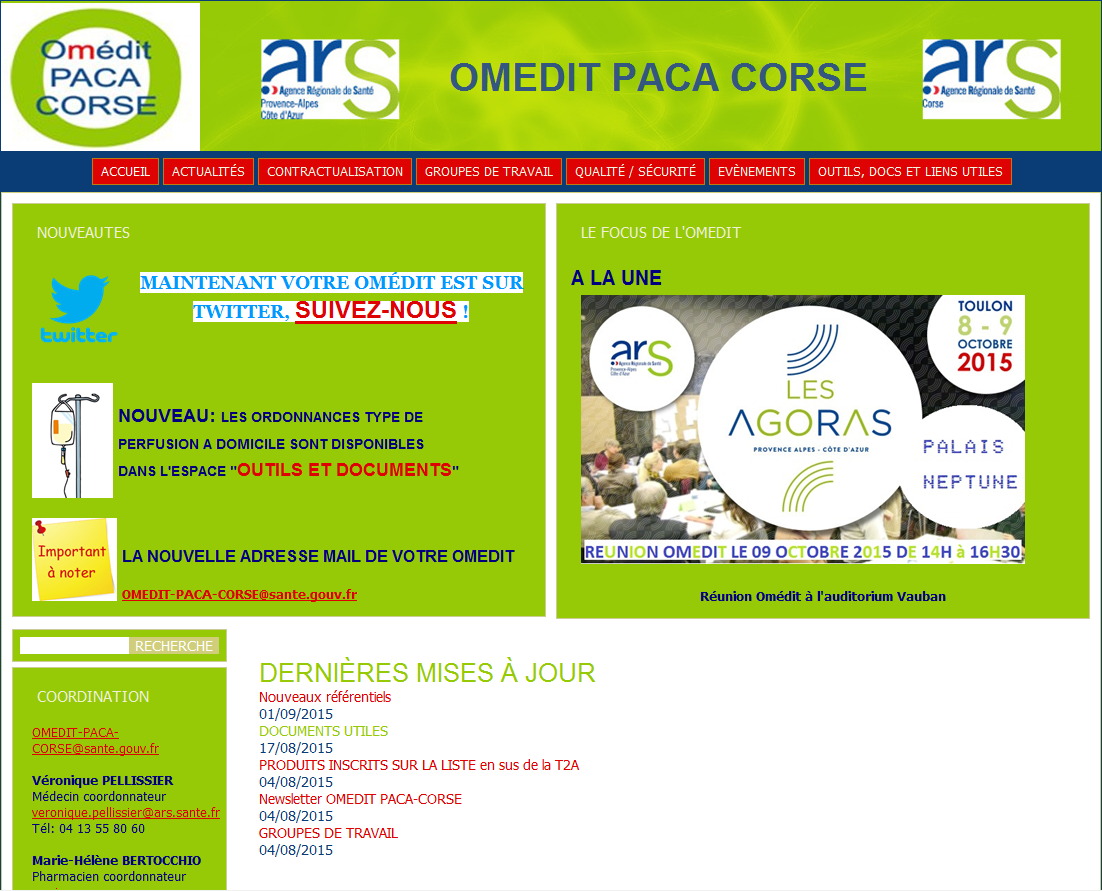 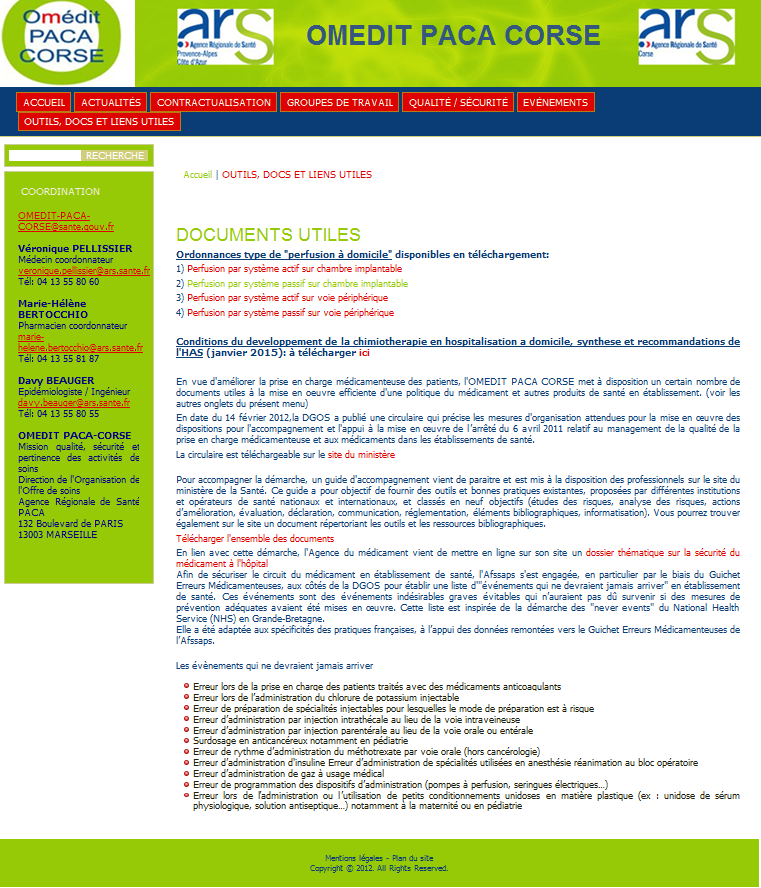 Convention nationale  : Assurance Maladie / Prestataires
LPP Titre I et IV
Convention signée le 15 juillet 2015  par l’UNCAM et 3 organisations professionnelles

Prévoit des obligations de bonnes pratiques de dispensation
Interdiction des procédés incitatifs à la prescription 
Modèles d’ordonnances et d’aides à la prescription
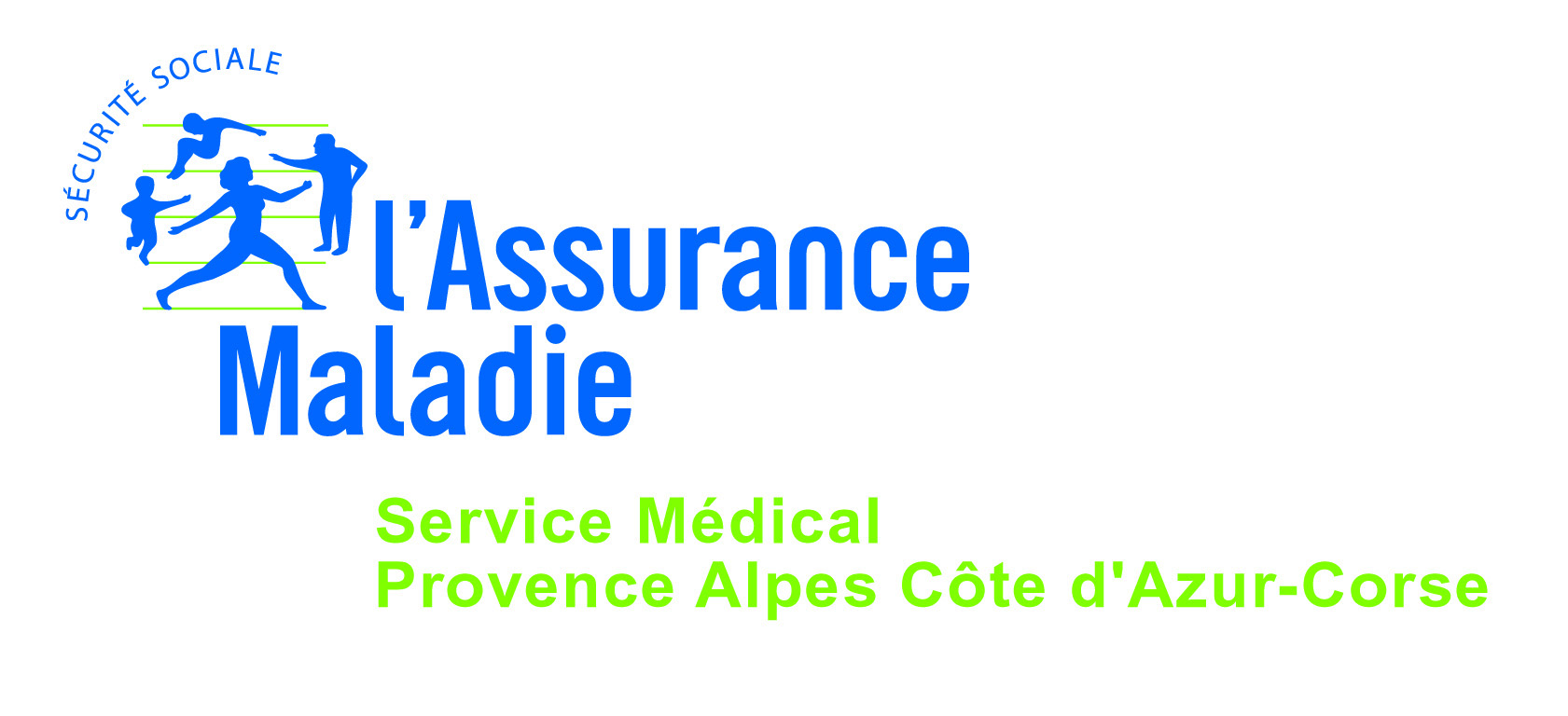 11
[Speaker Notes: Le 15 juillet 2015 signature d’une nouvelle convention qui rénove et consolide le partenariat entre 
l’UNCAM 
Les trois  organisations professionnelles représentant les acteurs de la prise en charge à domicile des malades chroniques et des personnes âgées ou handicapées: 

SYNALAM : syndicat national des prestataires de santé à domicile
UNPDM : l’Union nationale des prestataires de dispositifs médicaux
SNADOM : syndicat national des associations d’assistance à domicile (regroupe des associations  à but non lucratif loi 1901)


C’est l’article 18 de cette convention qui prévoit des obligations de bonnes pratiques de dispensation, 

Dans cet article, deux points sont développés : 
Interdiction des procédés incitatifs à la prescription 
Comme par exemple, le fait de ne pas inciter le patient à renouveler son matériel dès l’échéance de la durée minimale de renouvellement prévu à la LPP;
L’encouragement de la prescription ou son renouvellement (que ce soit en échange d’avantage ou gratuitement);
Le reprise des sets et consommables livrés au domicile du patient et facturé à l’assurance maladie,,,
Modèles d’ordonnances et d’aides à la prescription]
Convention nationale  : Assurance Maladie / Prestataires
LPP Titre I et IV
Interdiction des procédés incitatifs à la prescription 

 	« … Le prestataire s’interdit la rédaction et la 	diffusion de prescriptions médicales initiales ou de 	renouvellement pré remplies à l'intention du 	prescripteur… »
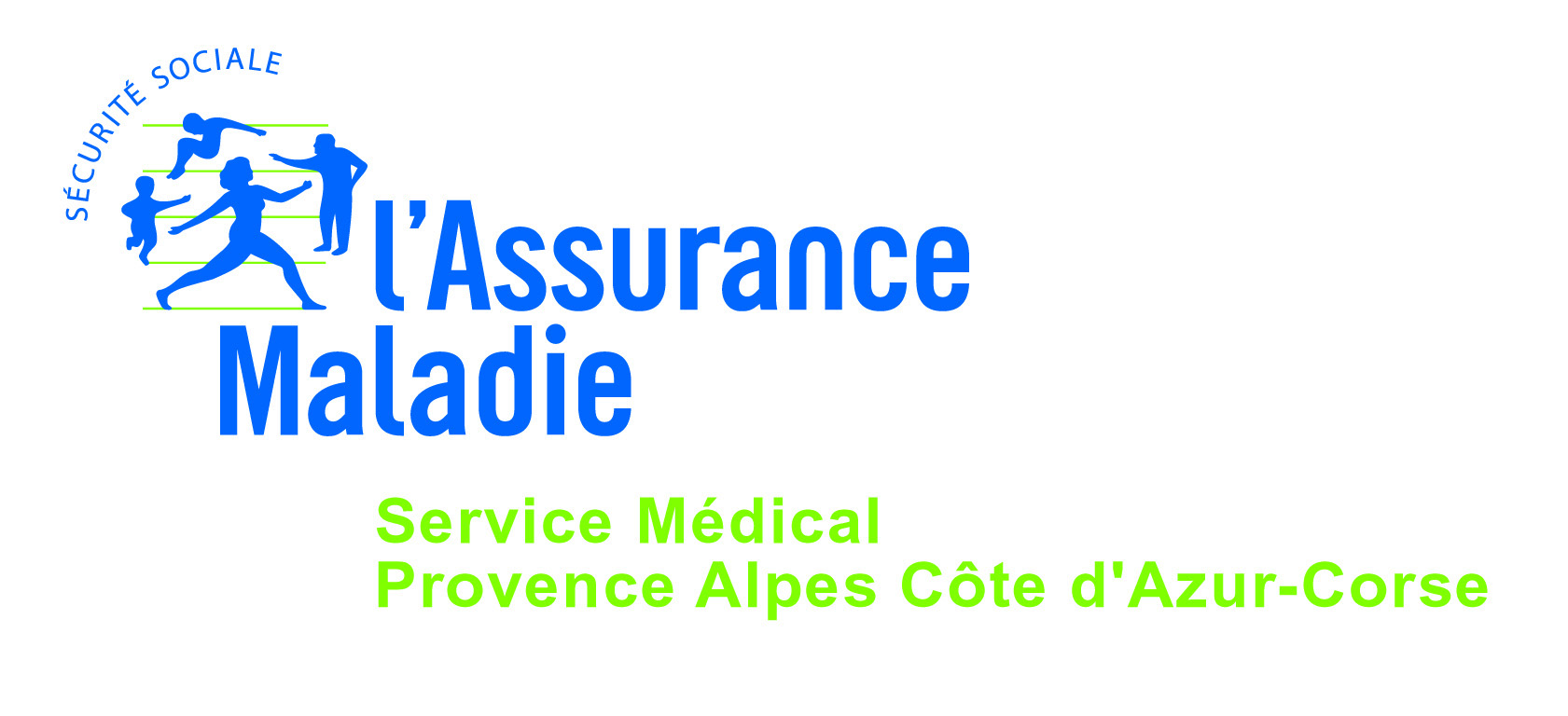 12
[Speaker Notes: C’est l’article 18 de cette convention qui prévoit des obligations de bonnes pratiques de dispensation, 

Dans cet article, deux points sont développés : 
Interdiction des procédés incitatifs à la prescription 

Le prestataire s’interdit la rédaction et la diffusion de prescriptions médicales initiales ou de  renouvellement pré remplies à l'intention du  prescripteur… 

Comme par exemple, le fait de ne pas inciter le patient à renouveler son matériel dès l’échéance de la durée minimale de renouvellement prévu à la LPP;
L’encouragement de la prescription ou son renouvellement (que ce soit en échange d’avantage ou gratuitement);
Le reprise des sets et consommables livrés au domicile du patient et facturé à l’assurance maladie,,,
Modèles d’ordonnances et d’aides à la prescription]
Convention nationale : Assurance Maladie / Prestataires
LPP Titre I et IV
La convention prévoit notamment : 
des modèles d’ordonnances (liste des produits conformes à la LPP)
des aides à la prescription  (détail des produits et des prix)
	  	
	fournis par les organismes d’Assurance Maladie
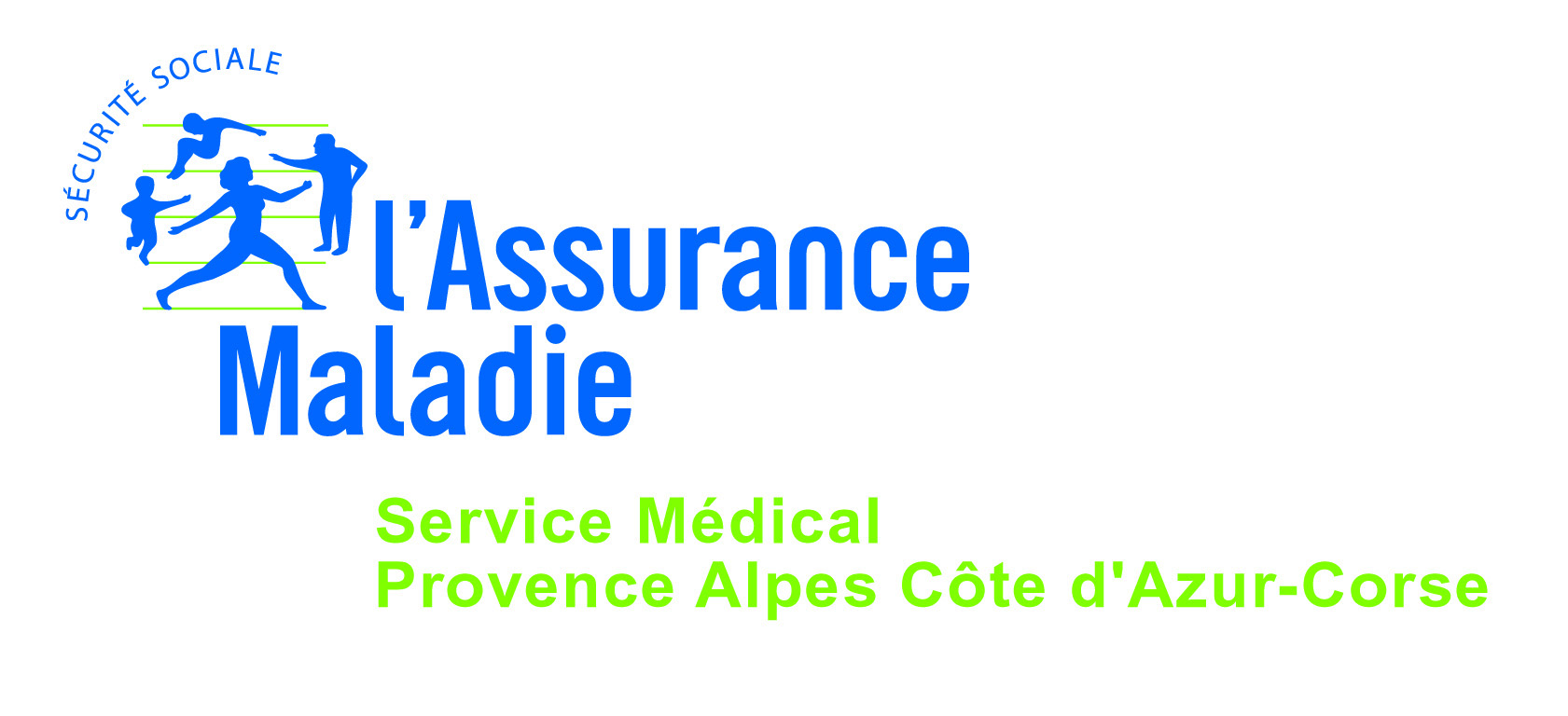 13
[Speaker Notes: Dans cet article, deux points sont développés : 
Interdiction des procédés incitatifs à la prescription 

…
Modèles d’ordonnances et d’aides à la prescription


Des modèles type d’ordonnance sont :
soumis pour avis aux signataires de cette convention
Approuvés par les signataires de la convention médicale

Comporteront la liste des produit et matériel conforme à la LPP

Des aides à la prescription :
Détaillera le produit ou la prestation, avec les conditions de prise en charge, le tarif de responsabilité et et prix réglementé (si besoin)]
Conclusion
L’évolution à court terme

Harmonisation des pratiques

Maitrise des prescriptions, conformes à la LPP
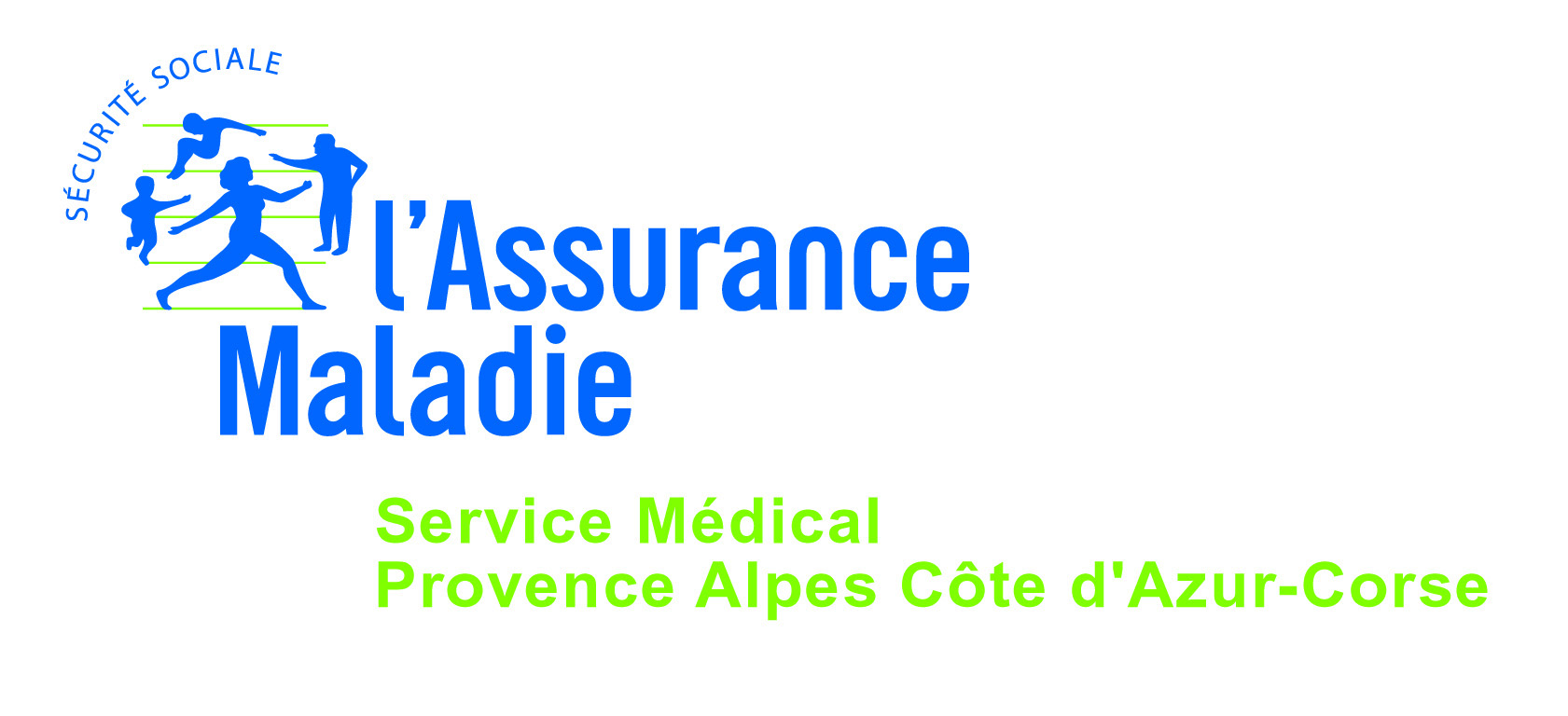 14
[Speaker Notes: L’évolution à cout terme : 
Plusieurs projets qui vont dans le même sens : 

La convention des fournisseurs que nous venons d’évoquer
L’avis ministériel de projet de modification des modalités de prise en charge  de dispositifs médicaux et de prestations associés pour la perfusion à domicile (forfait de perfusion) de mai 2015, devrait aboutir à une publication pour début 2016
L’harmonisation des deux conventions pharmaciens et fournisseurs sur le thème de la LPP
Et dans l’attente que ces projets entrent dans une phase d’application (concrète), la mise à disposition de ces ordonnances type LPP sur le site de l’OMEDIT 


Cela dans le but d’harminiser les pratique en matière de prescription de LPP]